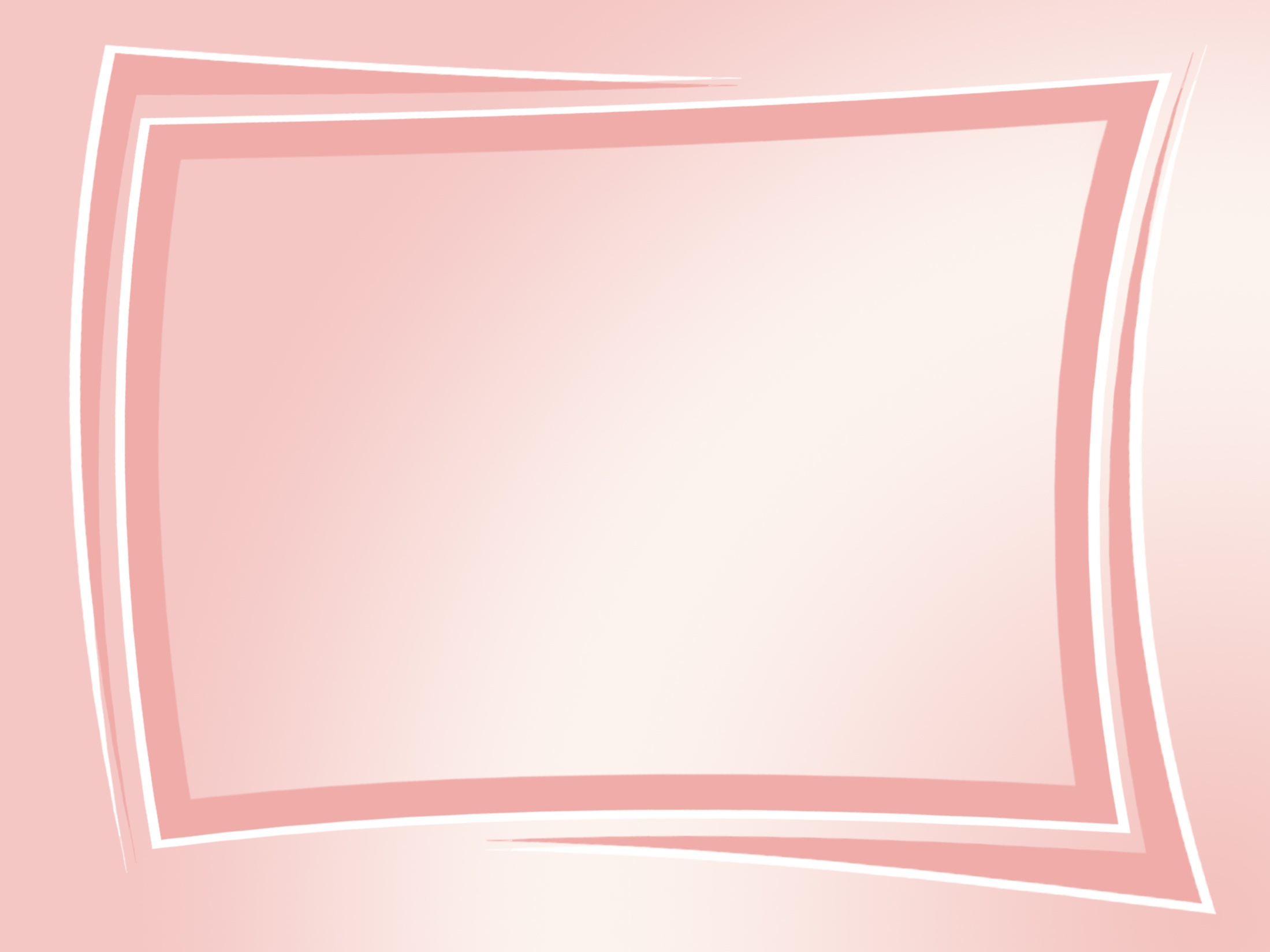 В  МАСТЕРСКОЙ  
У  НАРОДНЫХ  
          МАСТЕРОВ
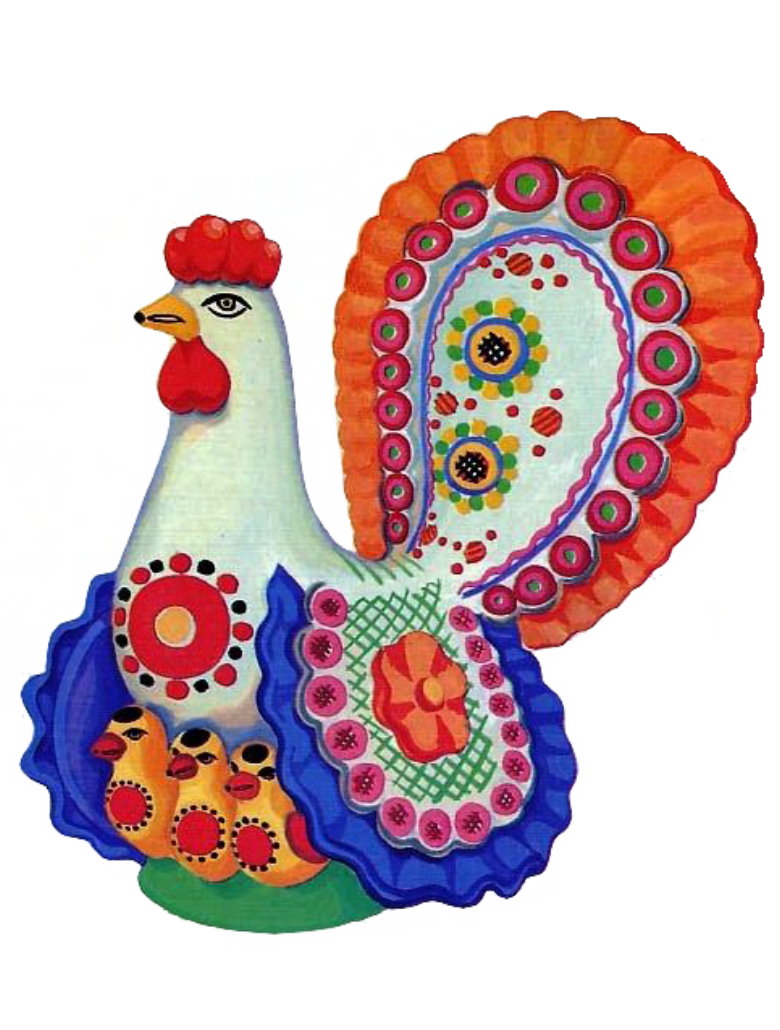 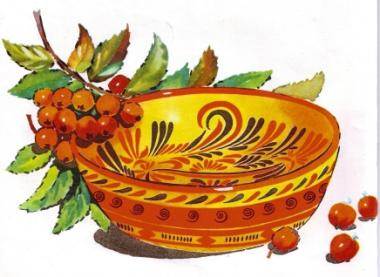 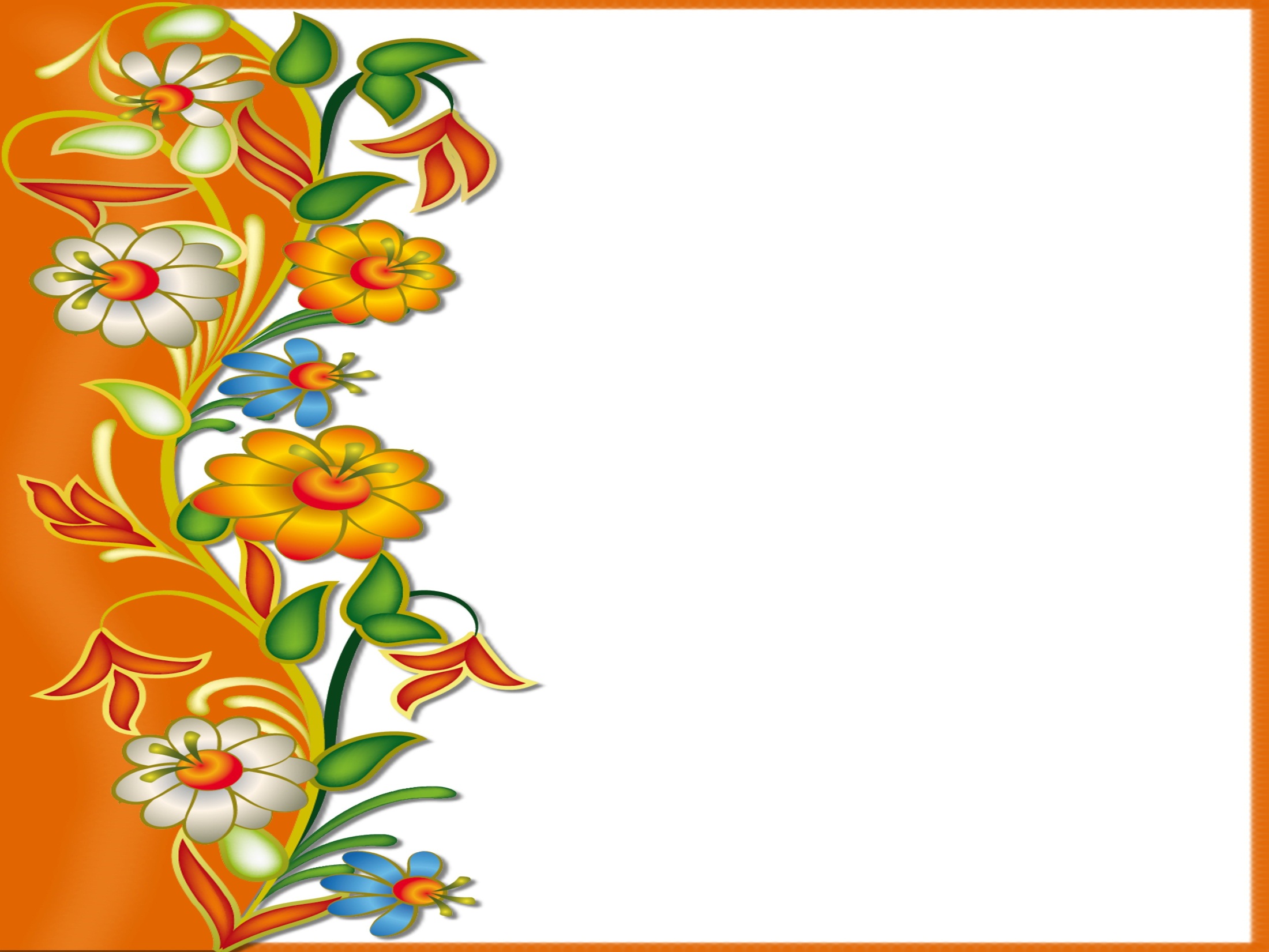 ДЫМКА
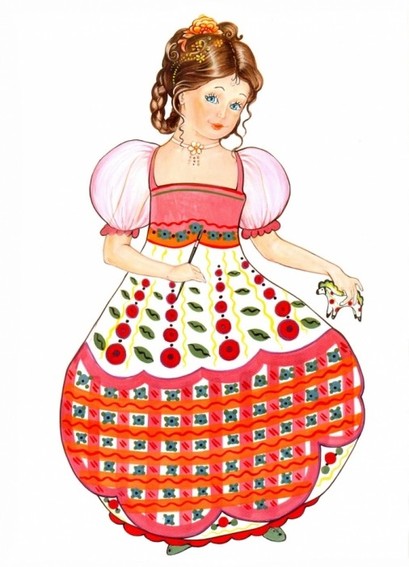 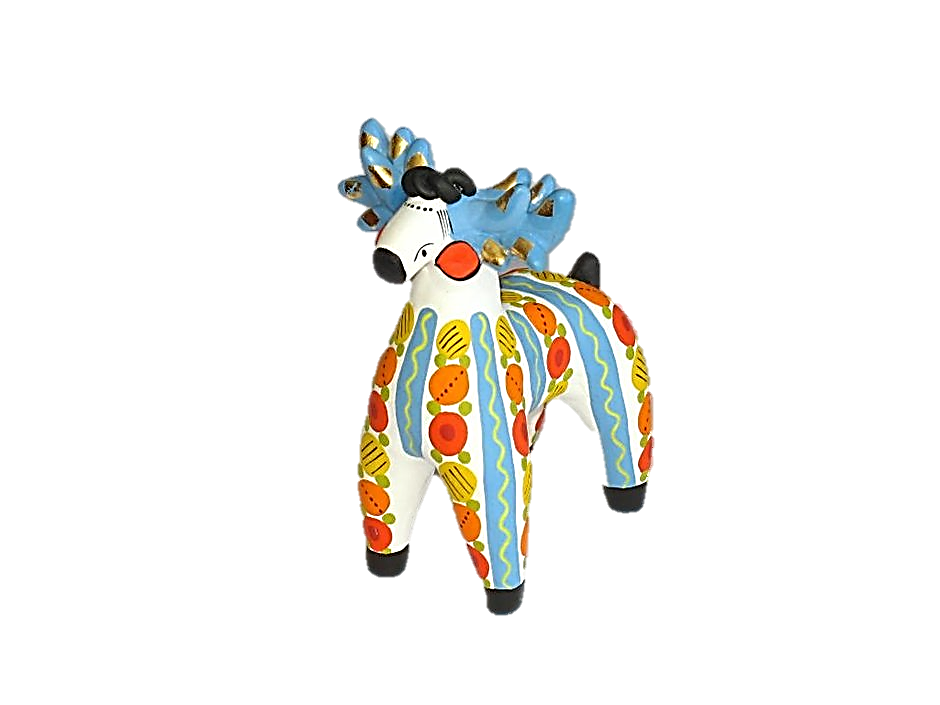 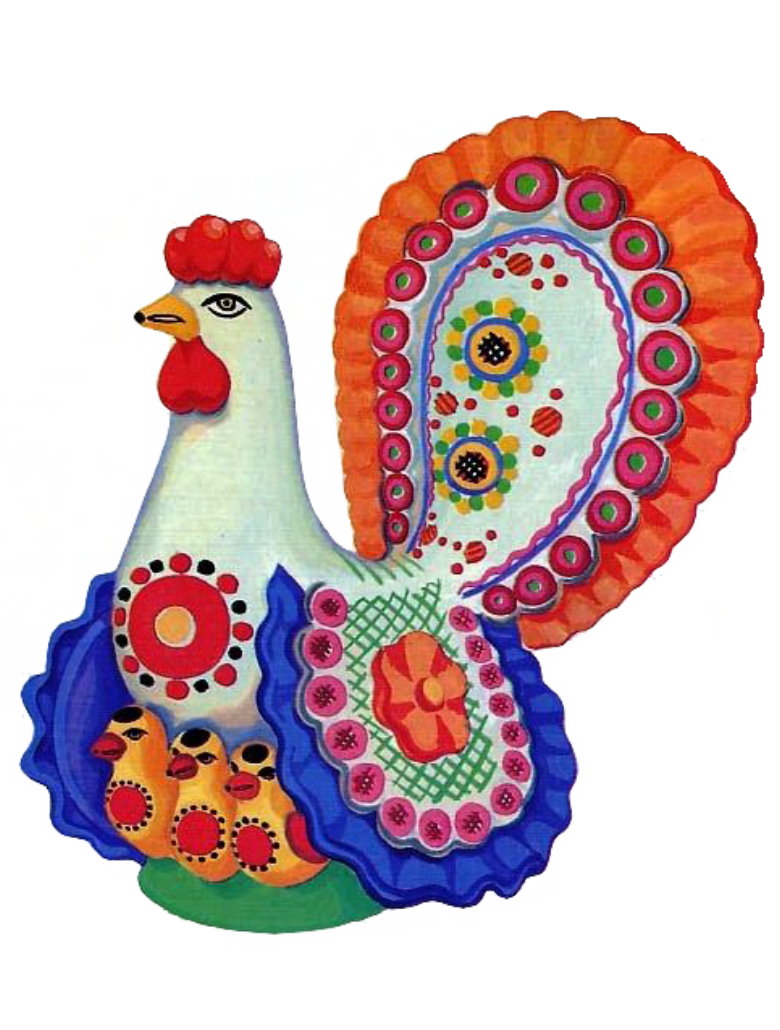 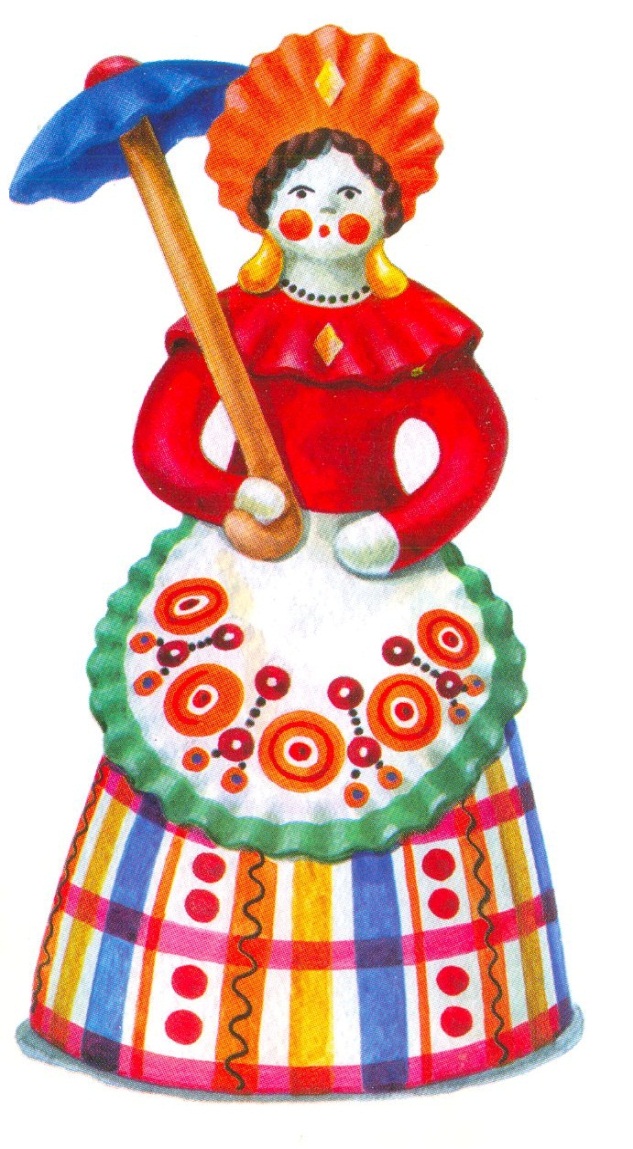 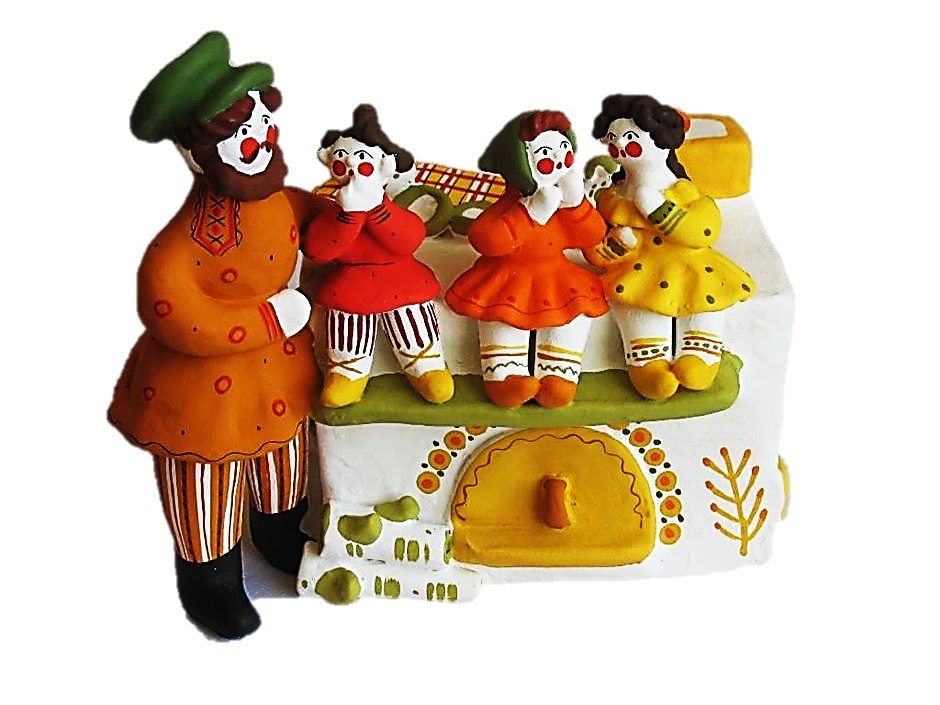 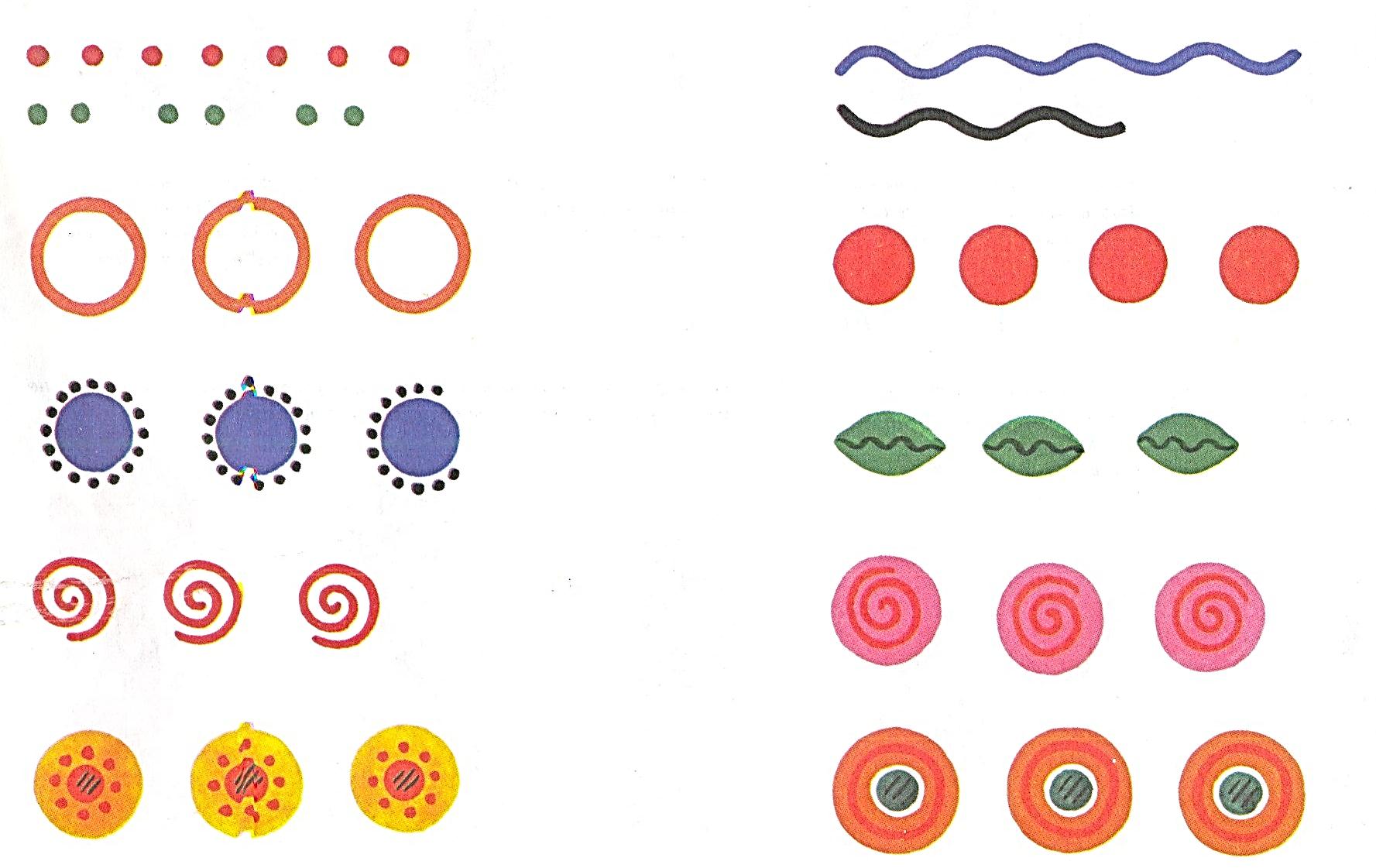 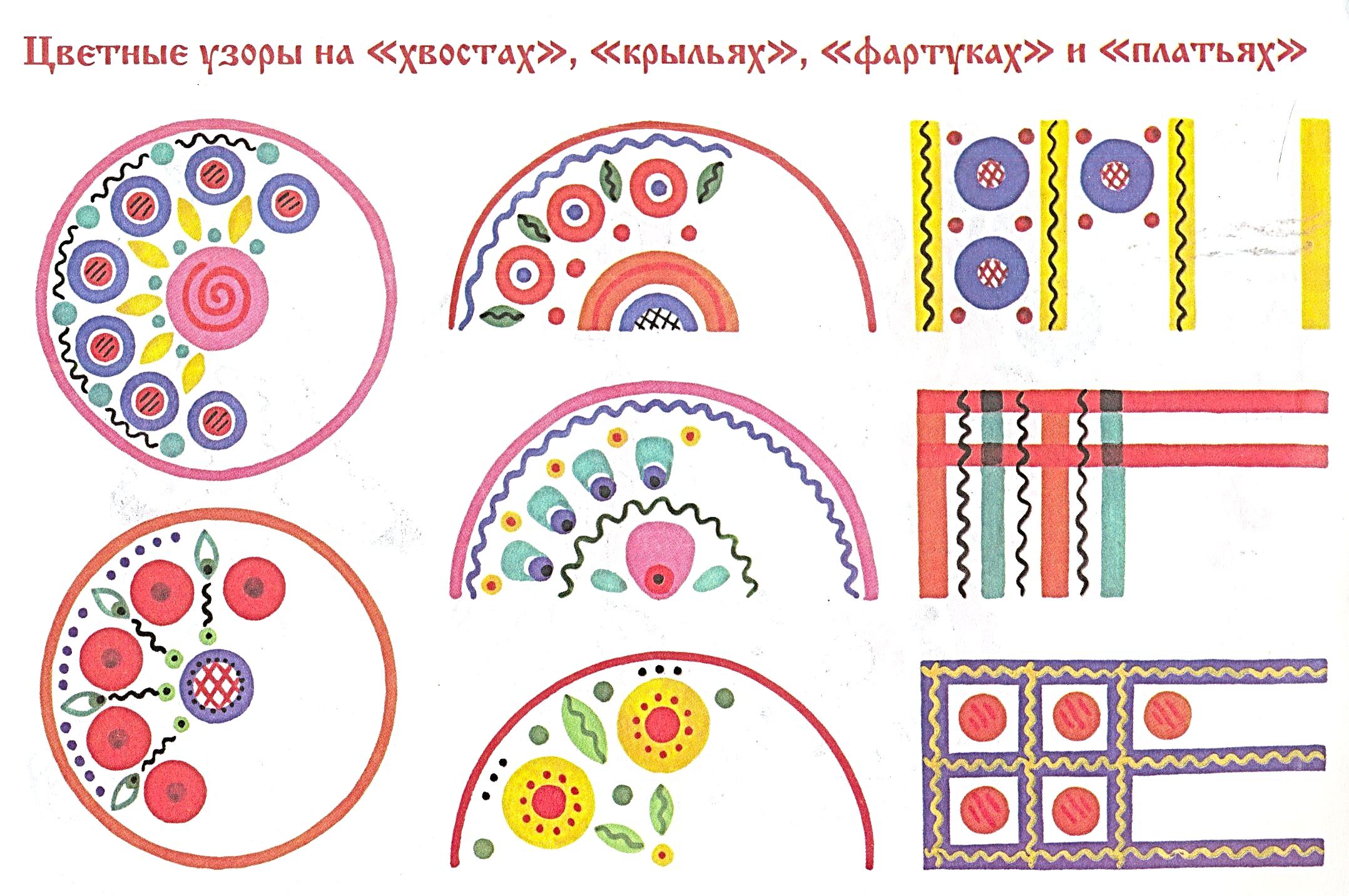